Matthew Hinggle (1910-1990)
5 Generation
Family Tree
Matthew Hinggle (1910-1990)
Matthew Hingglebeard
Matthew Hingglebeard
Matthew Hingglebeard
Matthew Hingglebeard
Matthew Hingglebeard
Matthew Hingglebeard
Matthew Hingglebeard
Matthew Hingglebeard
Matthew Hingglebeard
Matthew Hingglebeard
Matthew Hingglebeard
Matthew Hingglebeard
Matthew Hinggle (1910-1990)
(1910-1990)
(1910-1990   )
(1910-1990   )
(1910-1990   )
(1910-1990   )
(1910-1990)
(1910-1990)
(1910-1990)
(1910-1990)
(1910-1990)
(1910-1990)
(1910-1990)
Matthew Hinggle (1910-1990)
Matthew Hingglebeard
Matthew Hinggle (1910-1990)
(1990-     )
Matthew Hinggle (1910-1990)
Matthew Hinggle (1910-1990)
Matthew Hinggle (1910-1990)
Matthew Hingglebeard
Matthew Hinggle (1910-1990)
(1990-     )
Matthew Hinggle (1910-1990)
Matthew Hinggle (1910-1990)
Matthew Hinggle (1910-1990)
Matthew Hingglebeard
Matthew Hinggle (1910-1990)
(1990-     )
Matthew Hinggle (1910-1990)
Matthew Hinggle (1910-1990)
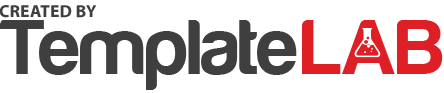 Matthew Hinggle (1910-1990)